演讲标题
~子标题
演讲人
标题
内容
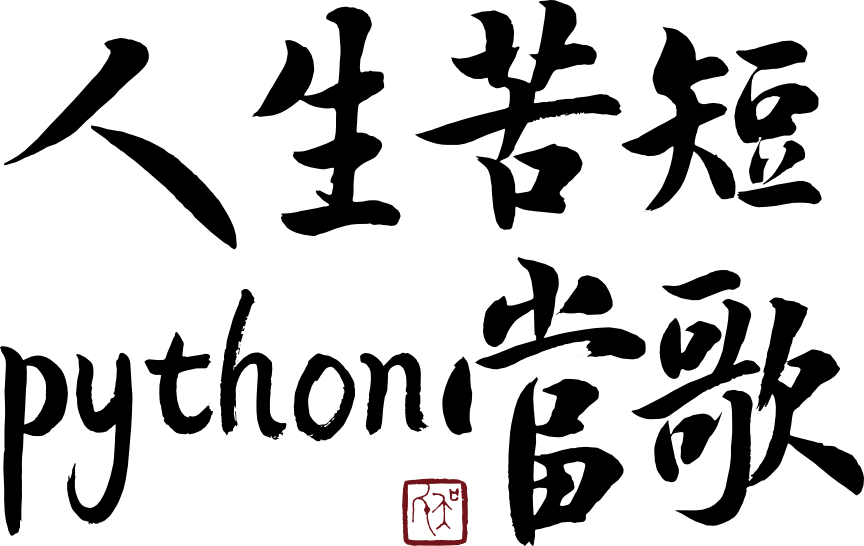